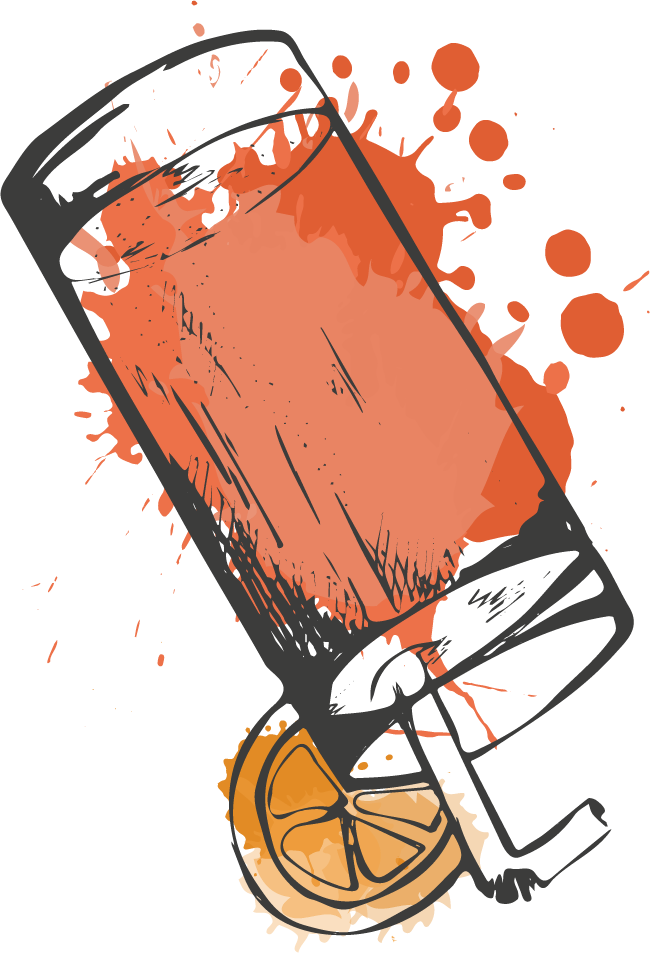 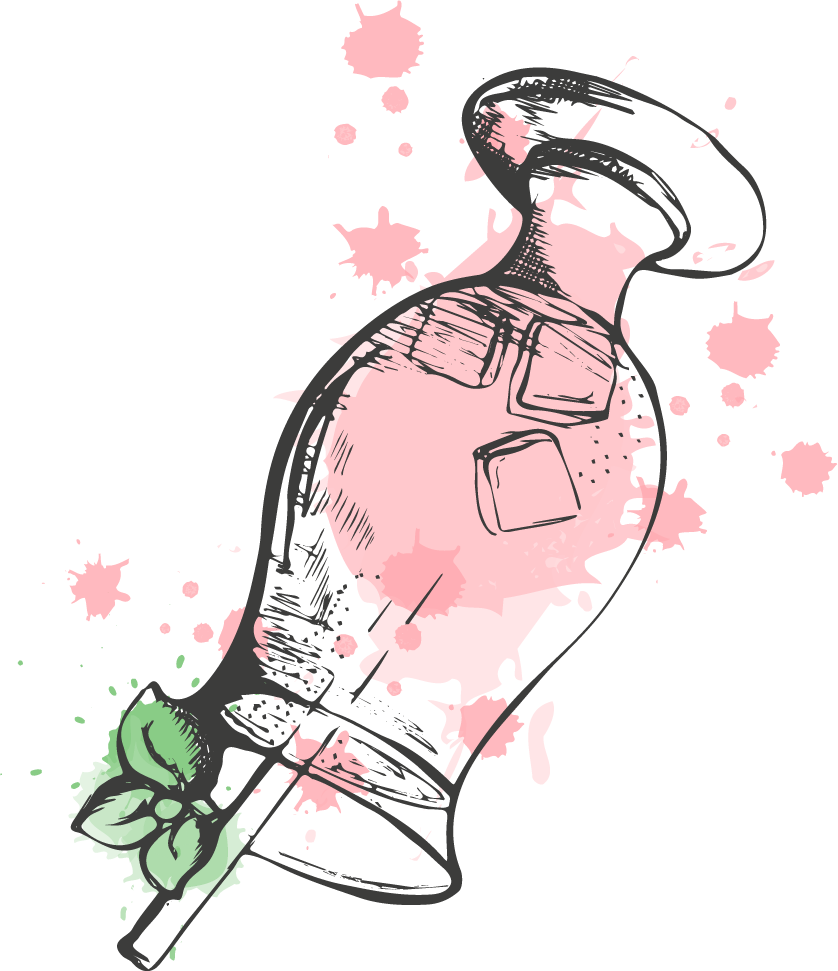 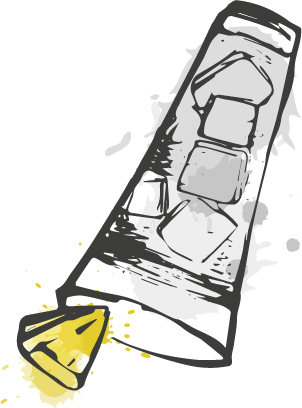 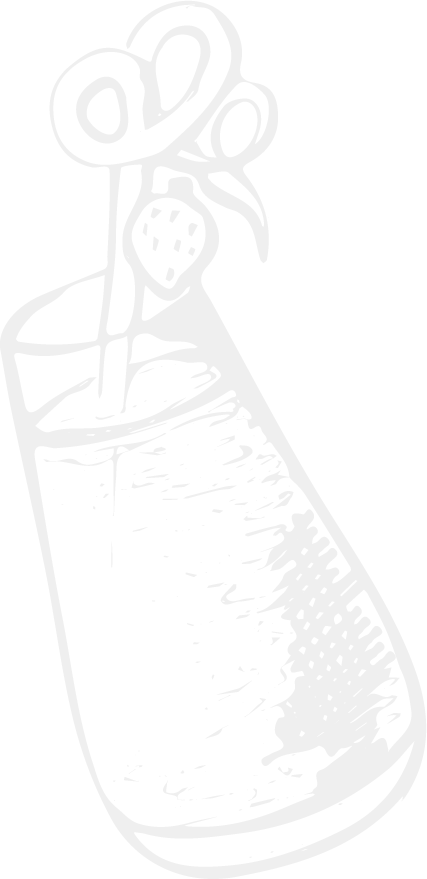 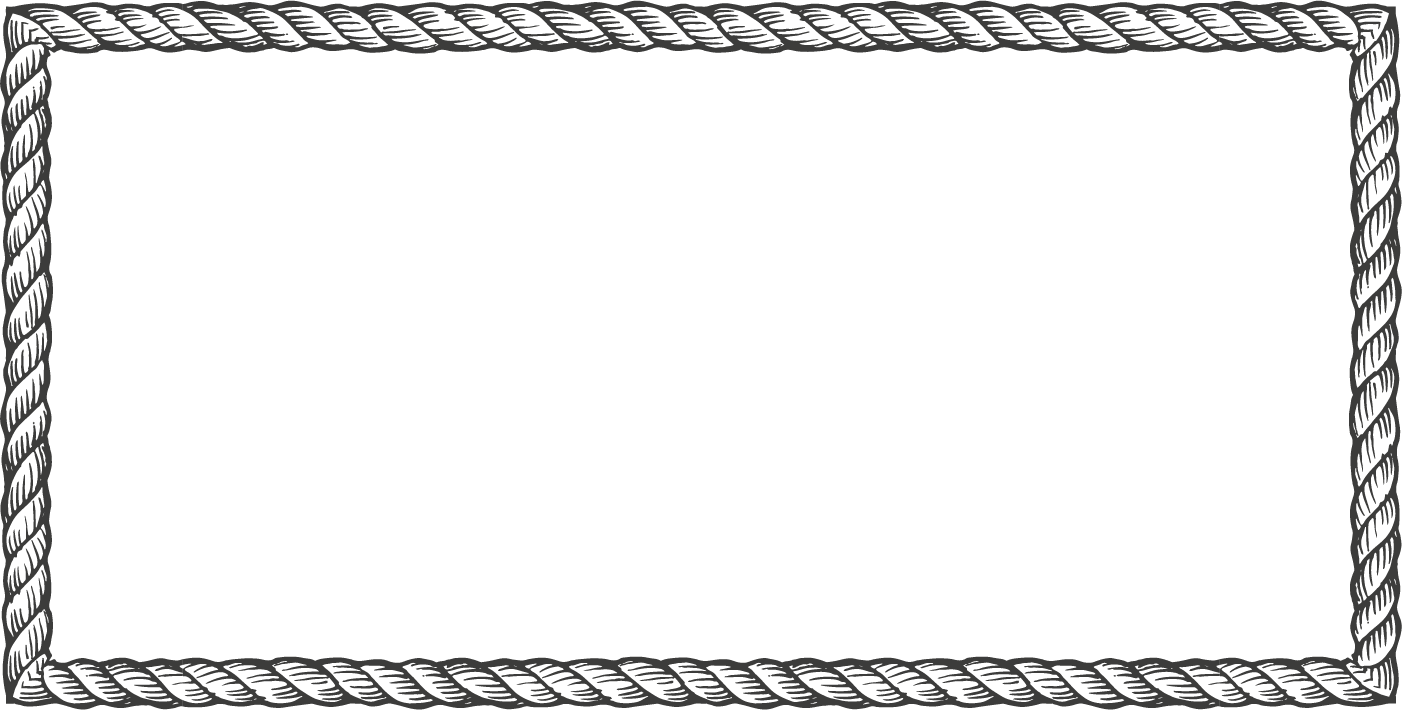 COCKTAIL
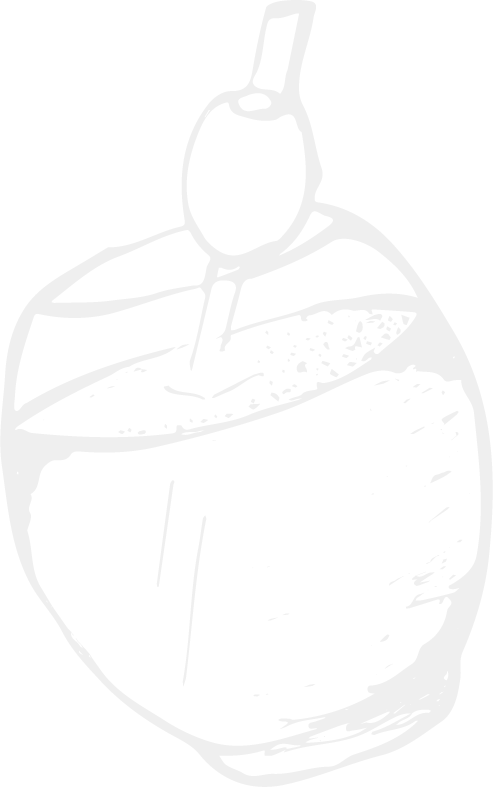 MENU
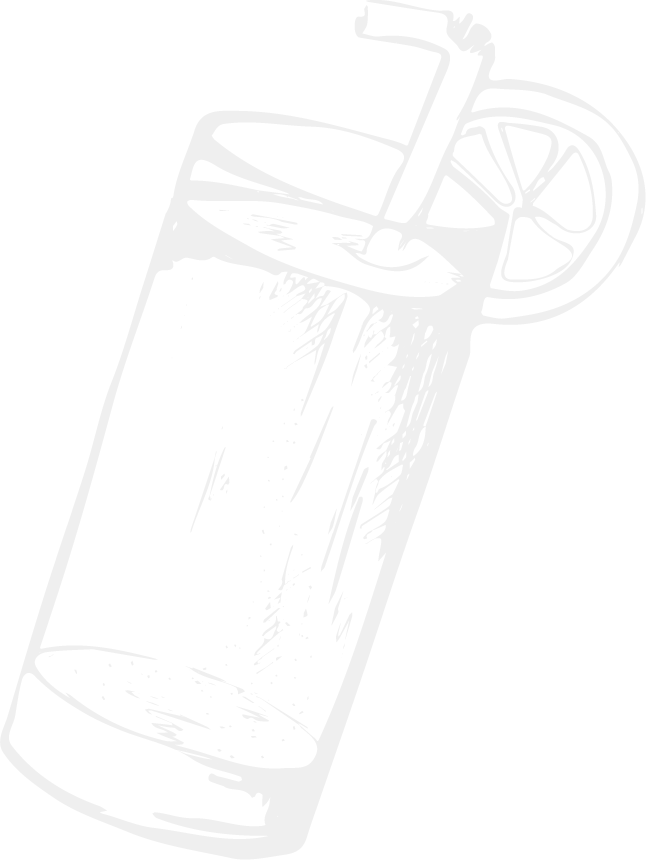 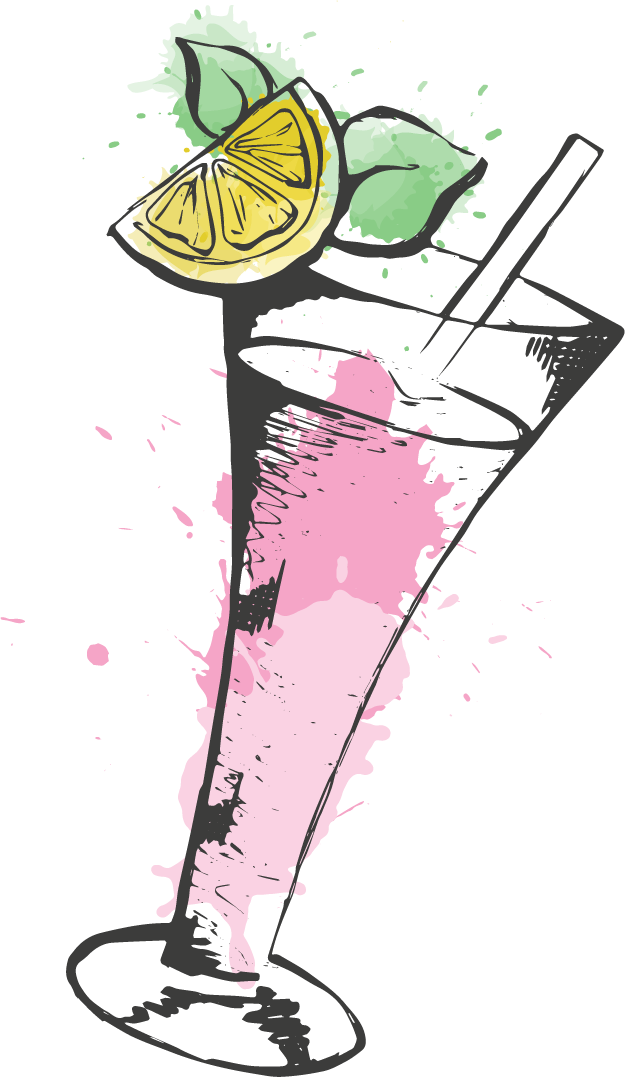 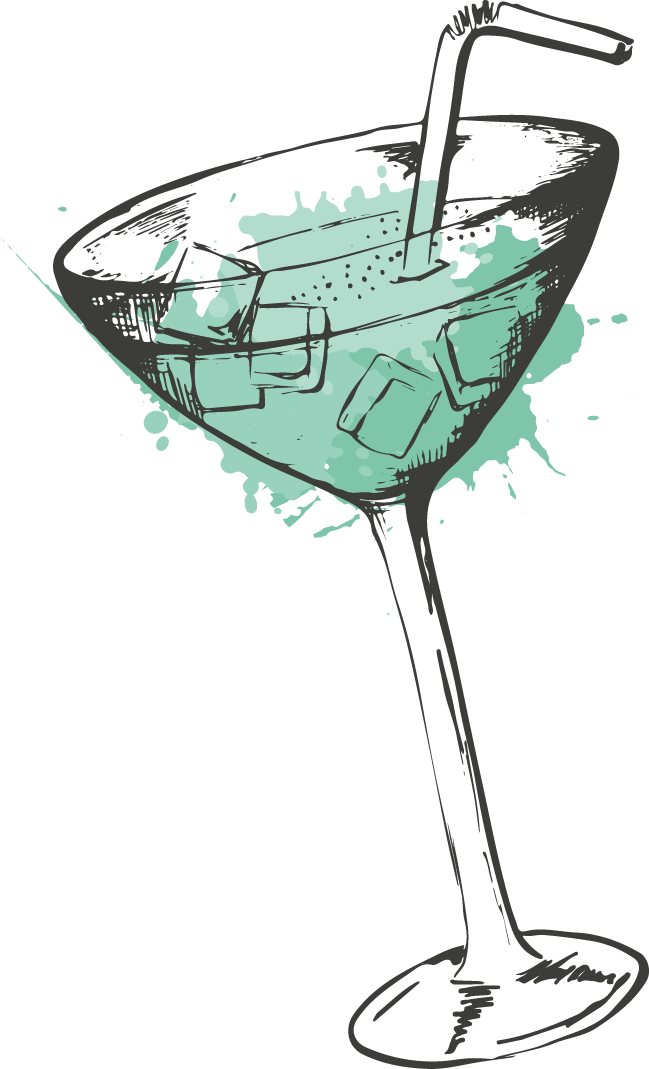 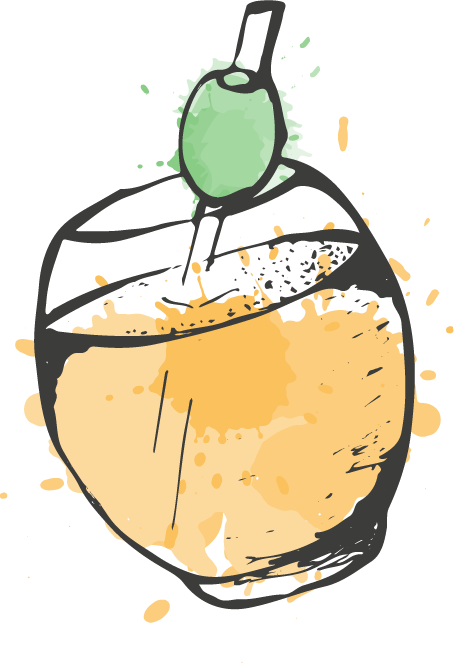 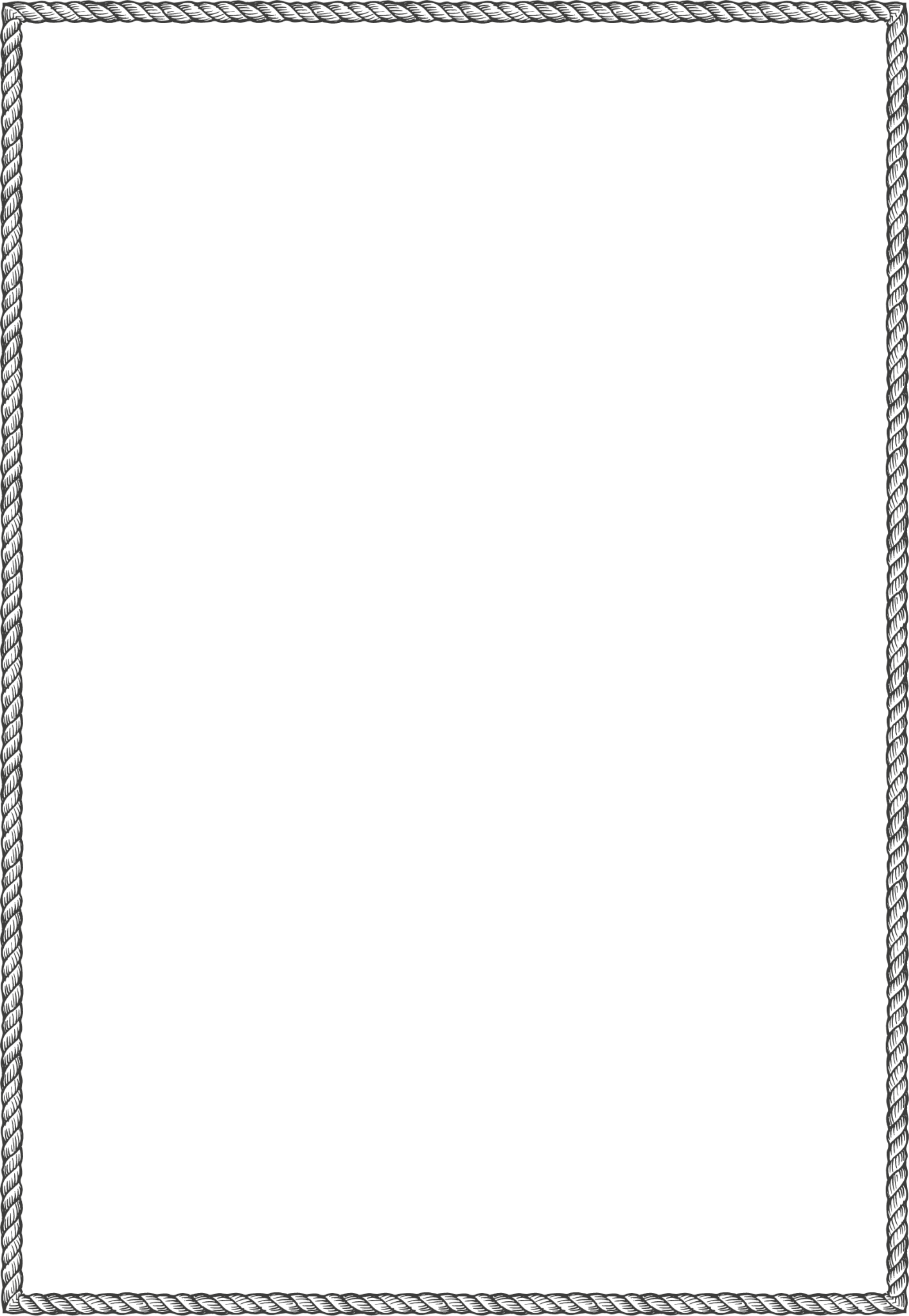 CLASSIC COCKTAILS
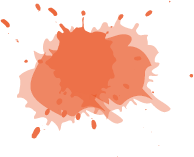 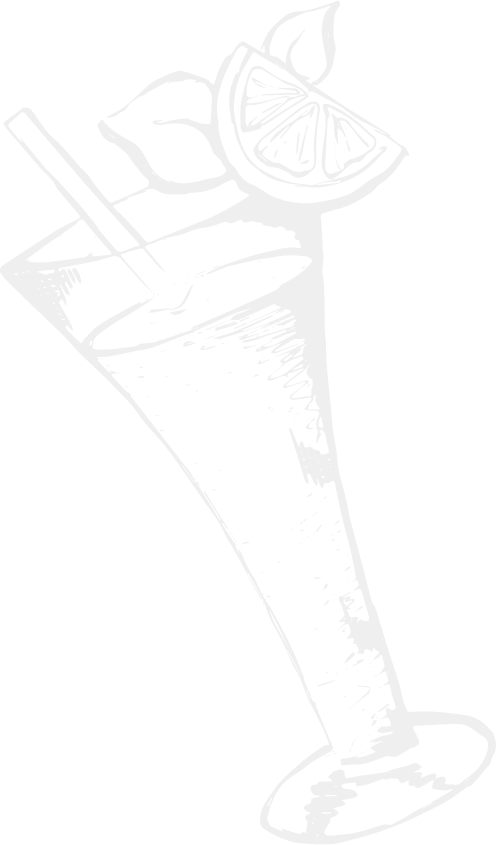 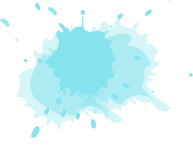 Magma------------------------------21$
Mauris--------------------------------19$
Sollicitudin--------------------------19$
Sodales---------------------------18$
Blandit---------------------------24$
Gravida------------------------------19$
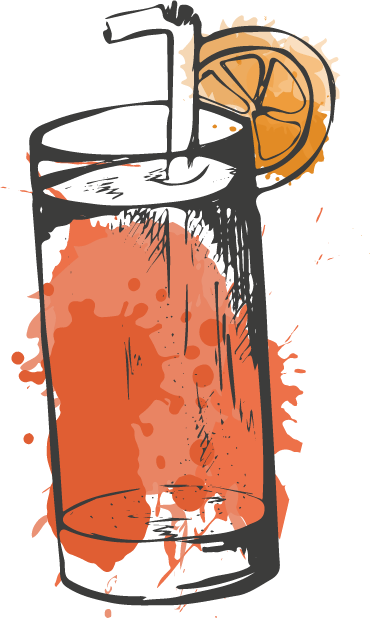 Morbi ut sapien consectetur, sagittis diam non, feugiat leo. In ac nibh consequat, rhoncus lectus quis, eleifend dui.
Pellentesque condimentum, turpis nec euismod semper, diam mi tristique nunc, non mollis nunc augue nec nibh.
Sed rutrum arcu eu eros scelerisque, vel sodales neque tincidunt. Nulla facilisi. Donec in dignissim metus. Curabitur consequat varius faucibus.
Phasellus dictum purus sit amet mattis lobortis. Sed metus nisi, egestas id libero sed, gravida consectetur ligula.
Proin auctor auctor libero vel tempor. Nulla facilisi. Interdum et malesuada fames ac ante ipsum primis in faucibus.
Nam at lectus elit. Etiam a velit eu justo consectetur cursus in vitae dui. Curabitur quis metus sodales turpis faucibus ornare malesuada non neque.
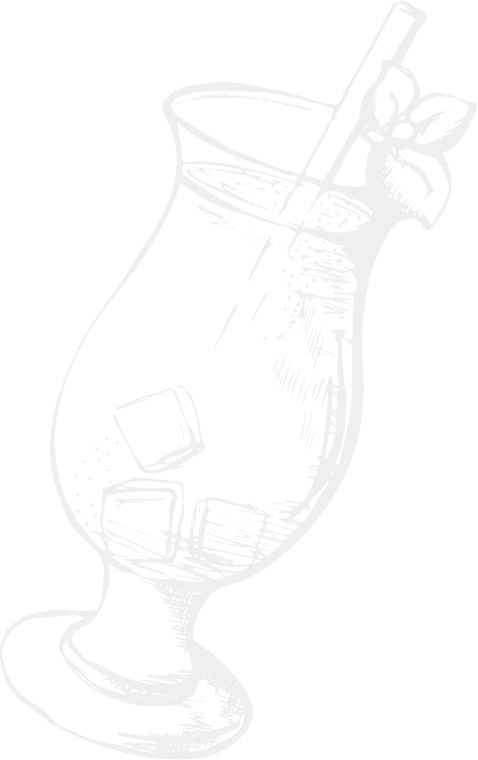 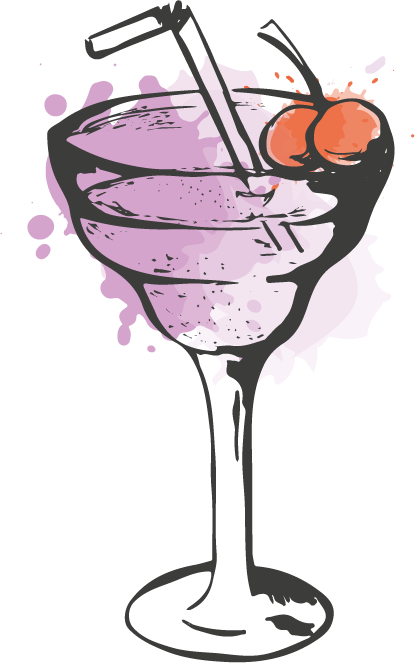 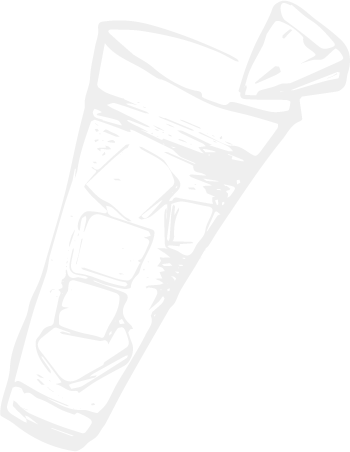 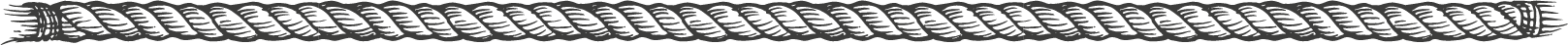 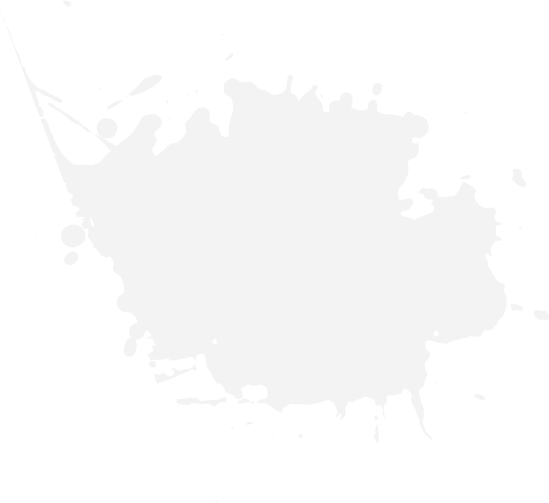 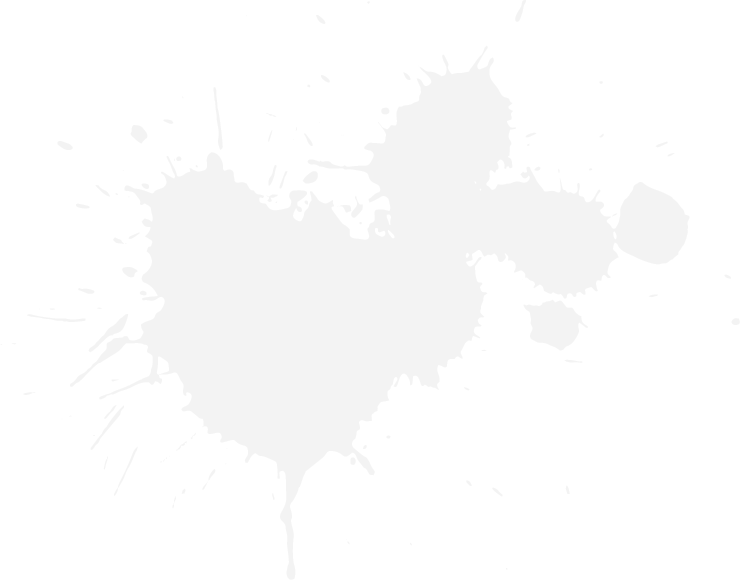 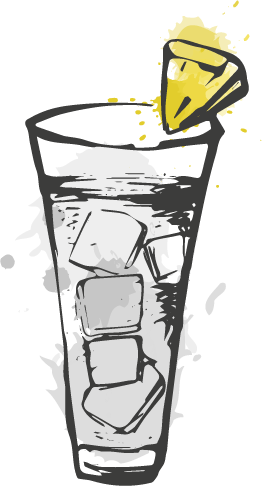 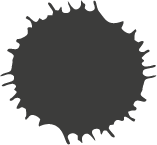 14$
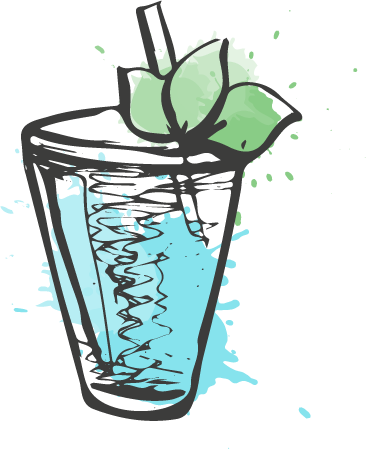 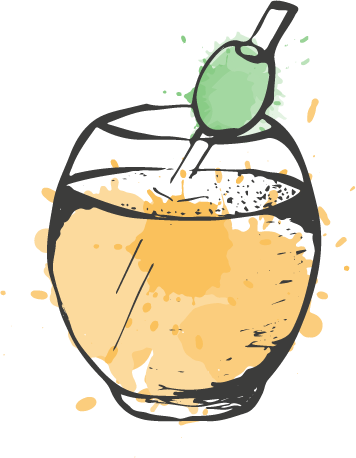 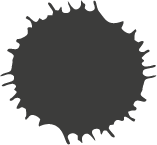 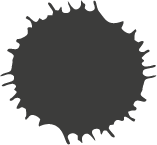 20$
15$
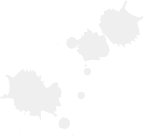 Commodo
Maximus
Sollicitudin
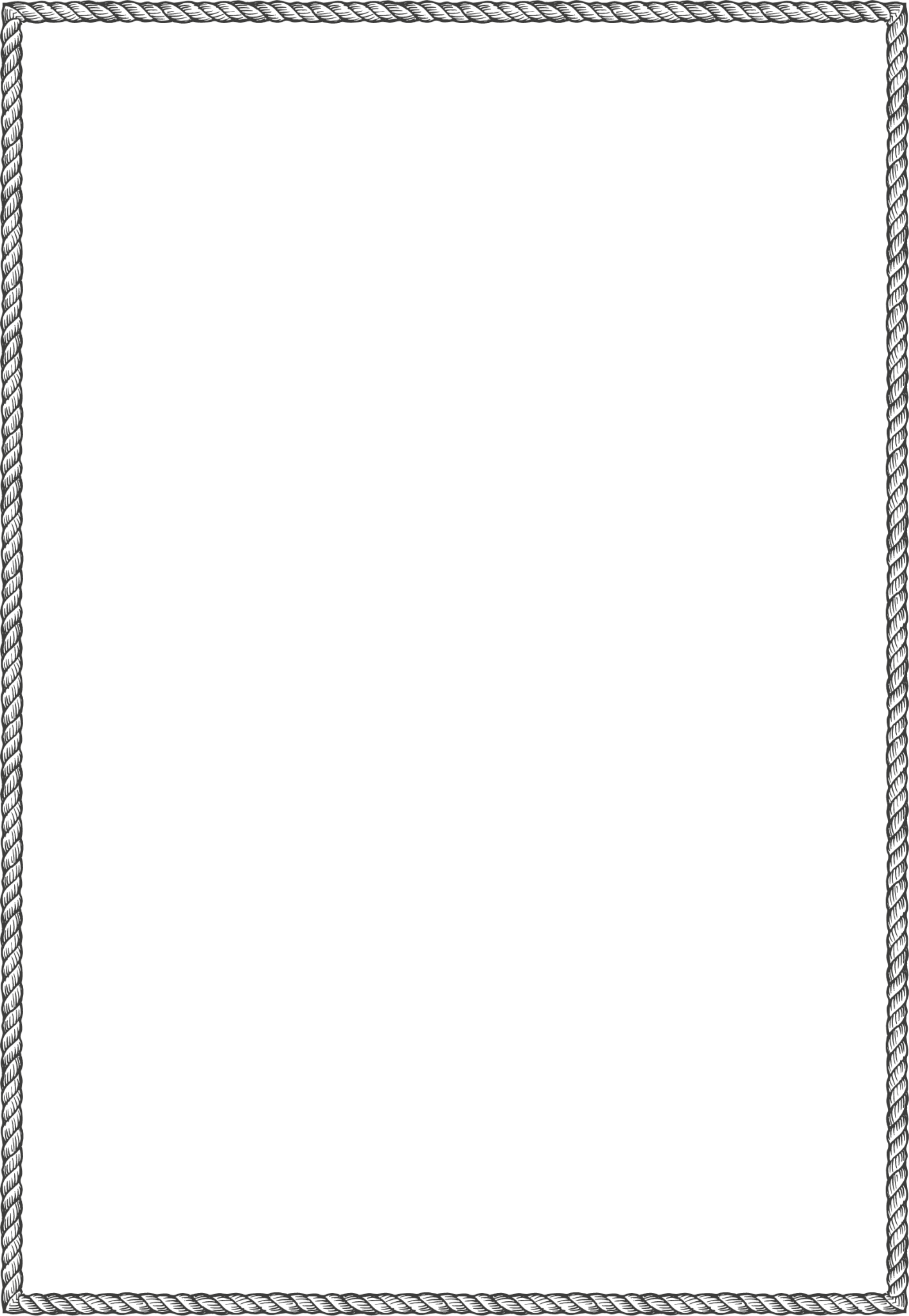 LONG DRINKS
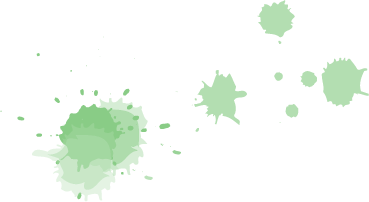 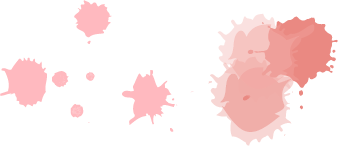 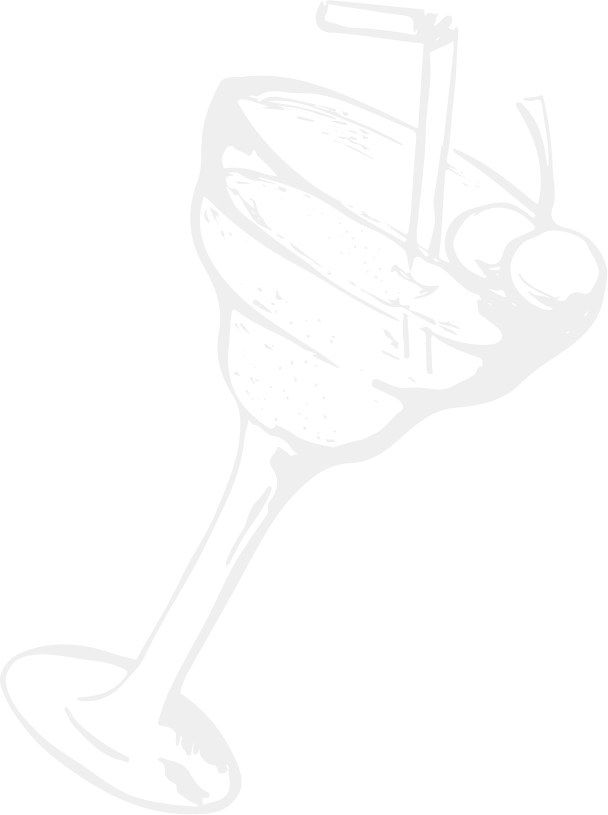 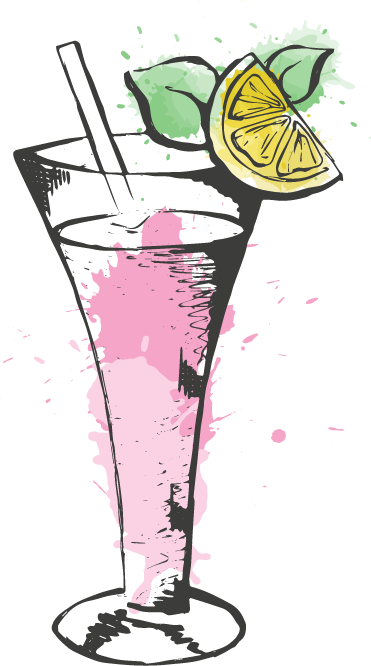 Mauris------------------------------26$
Laoreet---------------------25$
Massa------------------------------20$
Sodales------------------14$
Praesent------------------------------14$
Tortor-------------------------------27$
Blandit------------------------------21$
Integer------------------------------17$
Luctus------------------15$
Pellentesque condimentum, turpis nec euismod semper, diam mi tristique nunc, non mollis nunc augue nec nibh.
Morbi lectus elit, aliquam vitae ullamcorper sit amet, pretium id velit. Etiam lectus mauris, hendrerit eget erat sit amet mi.
Praesent in faucibus justo. Suspendisse tempor mi libero, sed fermentum urna bibendum eu. Phasellus non elementum mi.
Suspendisse id ligula elementum, sagittis nibh vitae, convallis sapien. Maecenas at lacus ultricies, scelerisque.
In venenatis mauris vitae rutrum mattis. Donec ut diam vestibulum, blandit mi mattis, lacinia mauris. Sed rutrum hendrerit erat non vestibulum.
Morbi porta ligula nec ex scelerisque dapibus. Proin placerat mattis ipsum, et aliquet mauris vestibulum rutrum.
Donec vel lacus tincidunt, sollicitudin massa nec, elementum diam. Etiam sagittis leo at lacus euismod tristique. In non leo a sem maximus facilisis ac vel massa.
Nullam pellentesque vestibulum massa, vel interdum tortor convallis a. Aliquam ac elit eu elit pharetra faucibusid felis.
Aliquam laoreet, turpis scelerisque suscipit molestie, nisl nibh ullamcorper est, molestie auctor risus sem ut nibh.
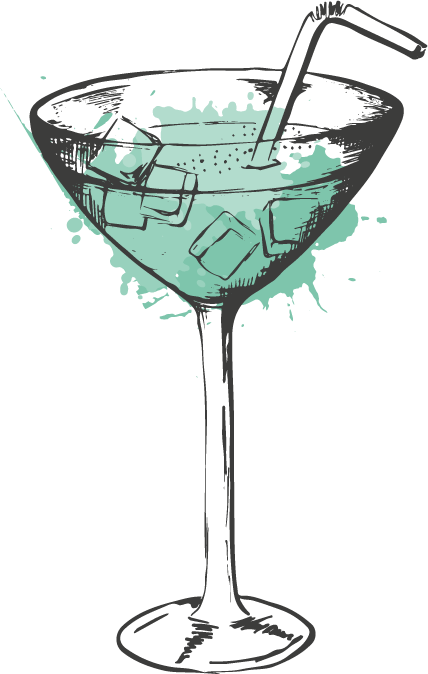 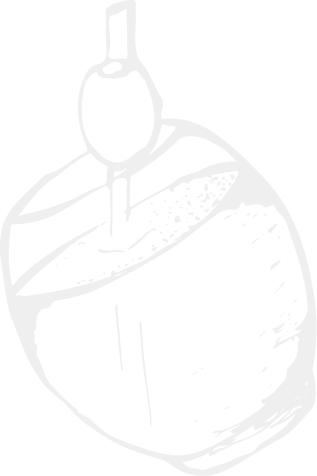 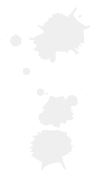 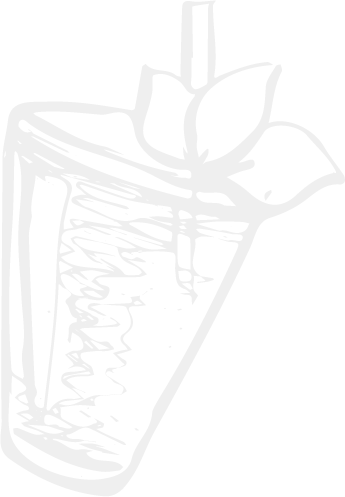 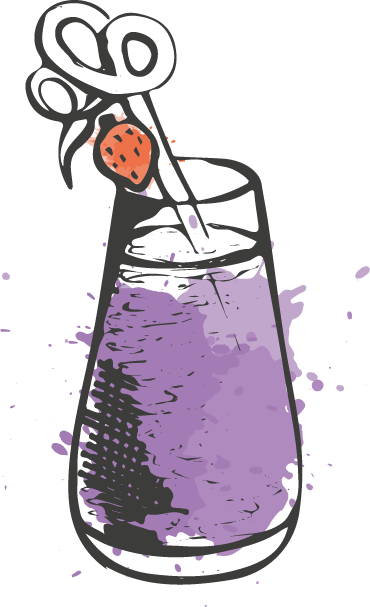 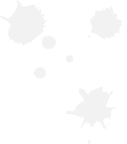 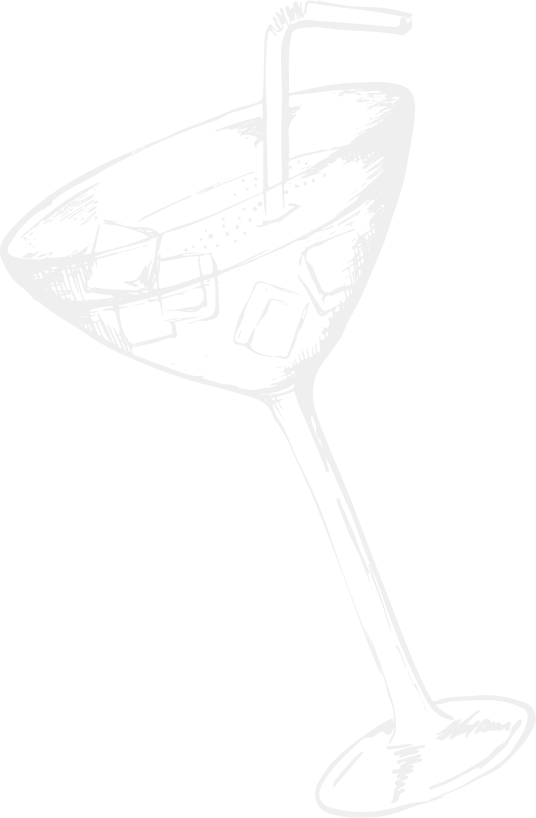 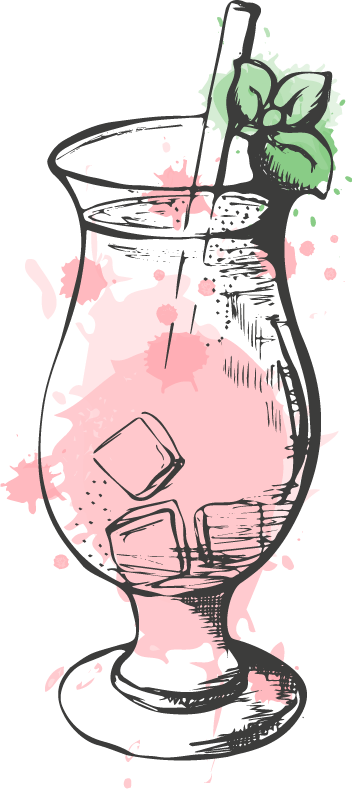 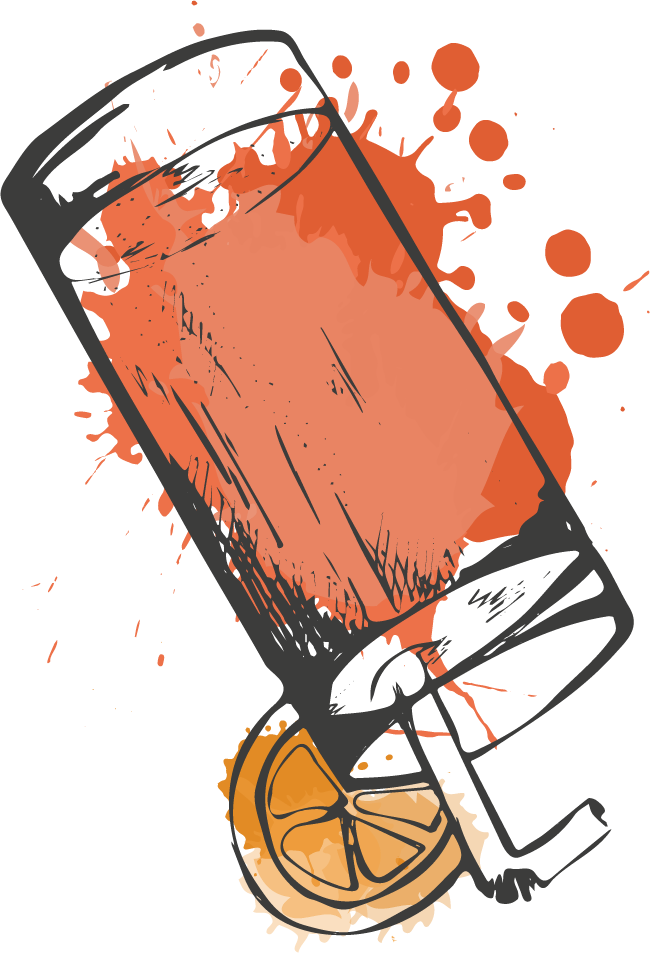 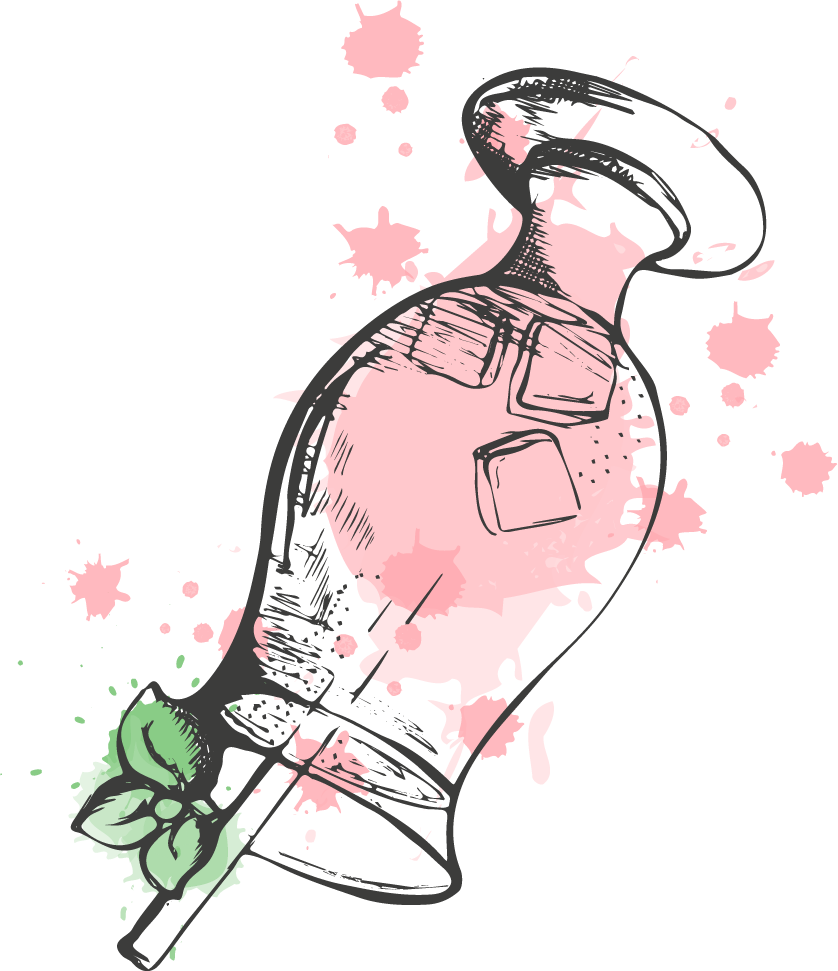 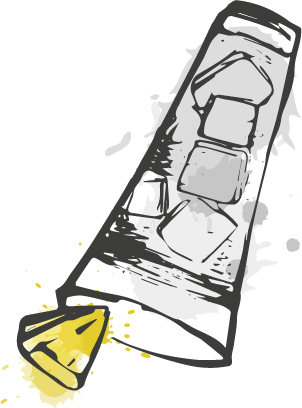 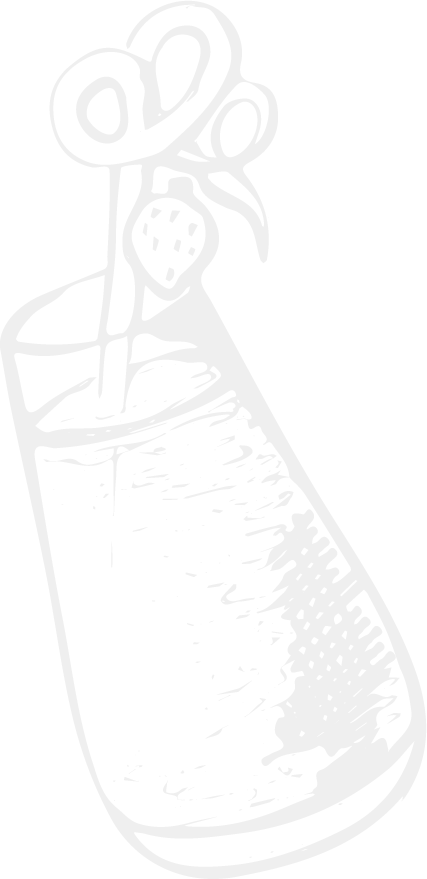 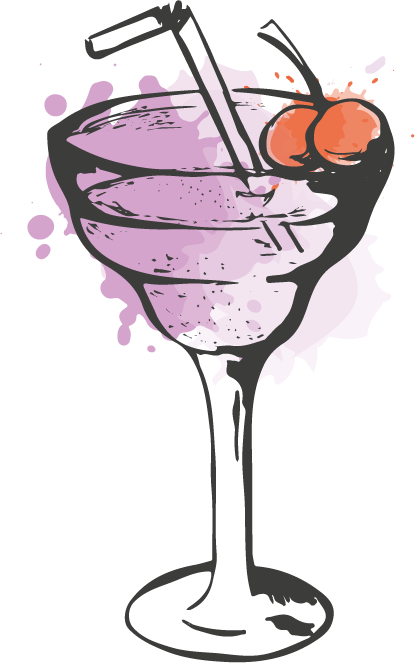 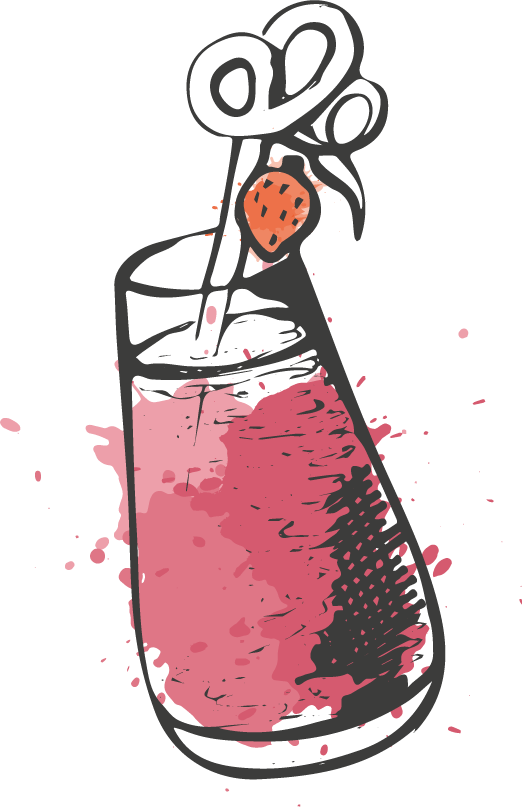 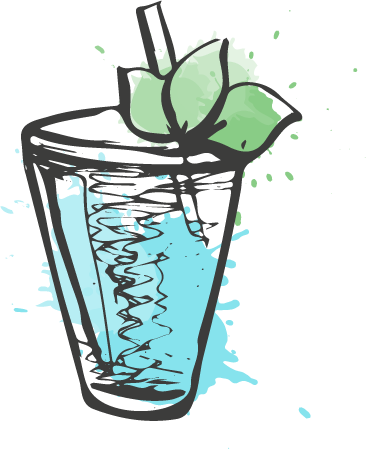 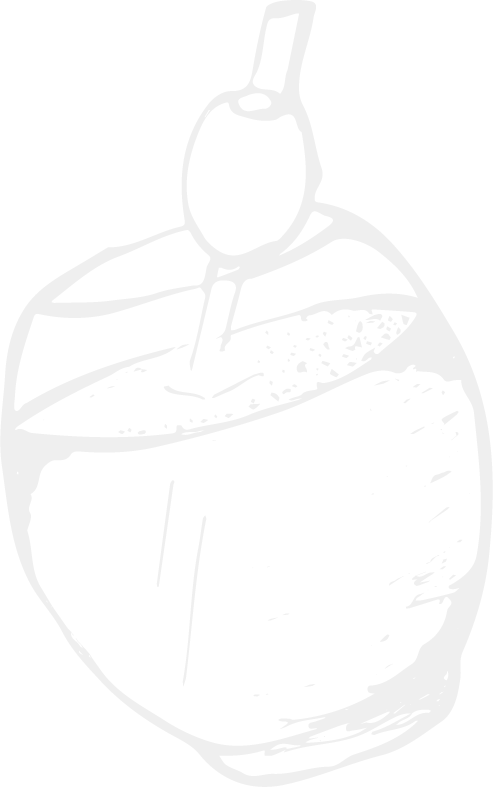 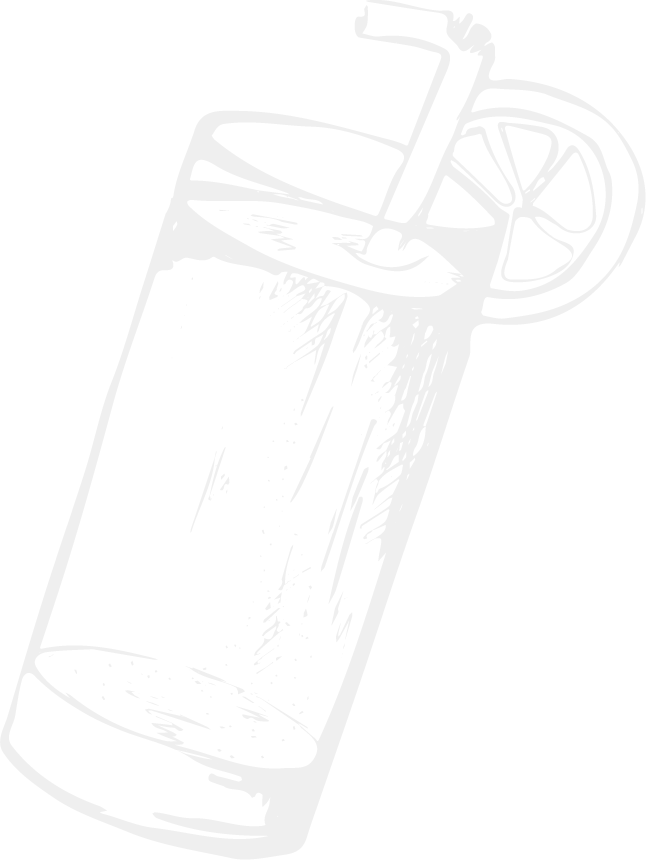 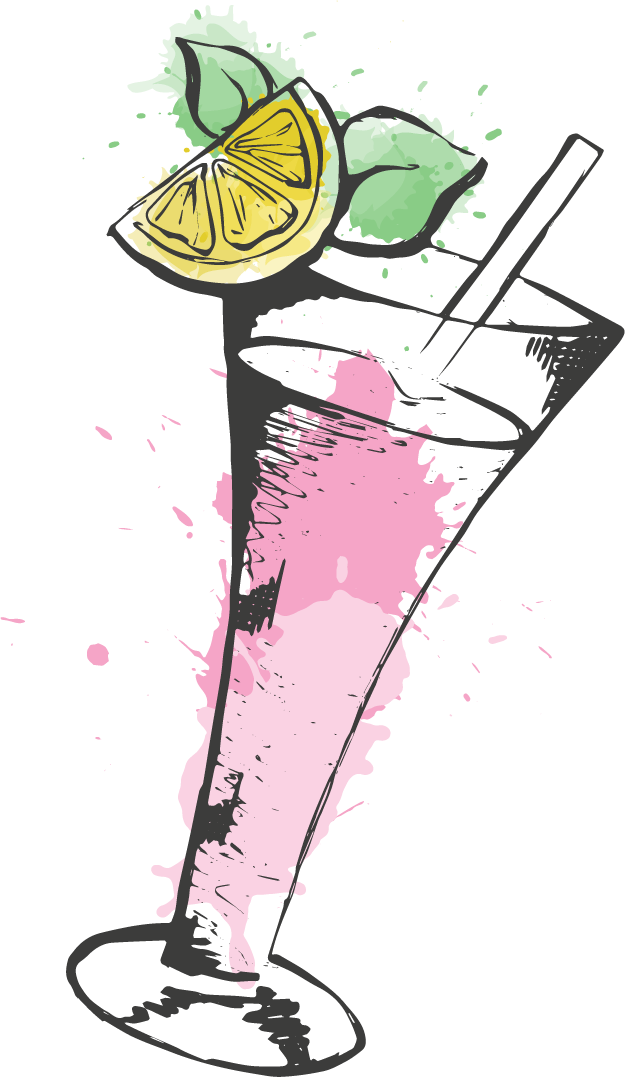 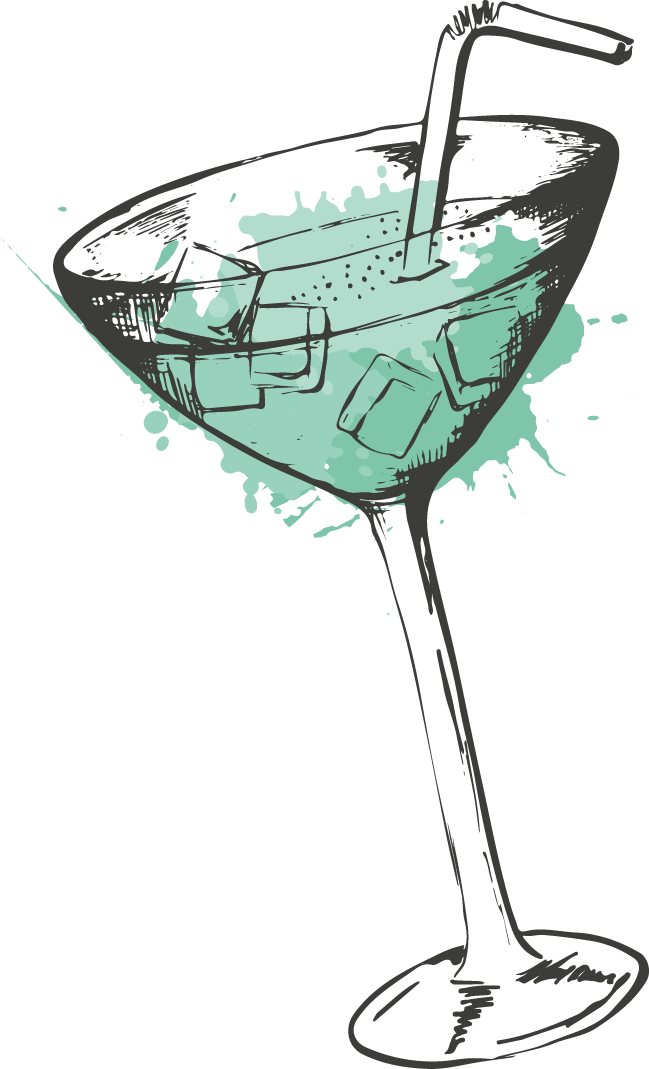 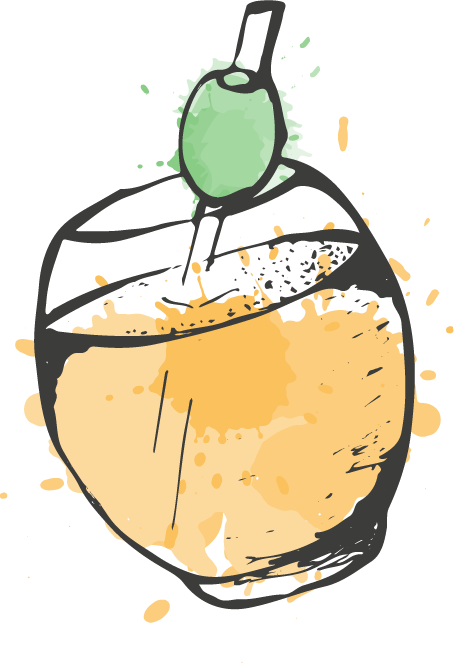